Автомобиль.Из  истории создания…
На пересечении двух величайших изобретений 
– колеса и двигателя – родился автомобиль
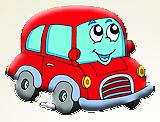 Праотцы автомобиля
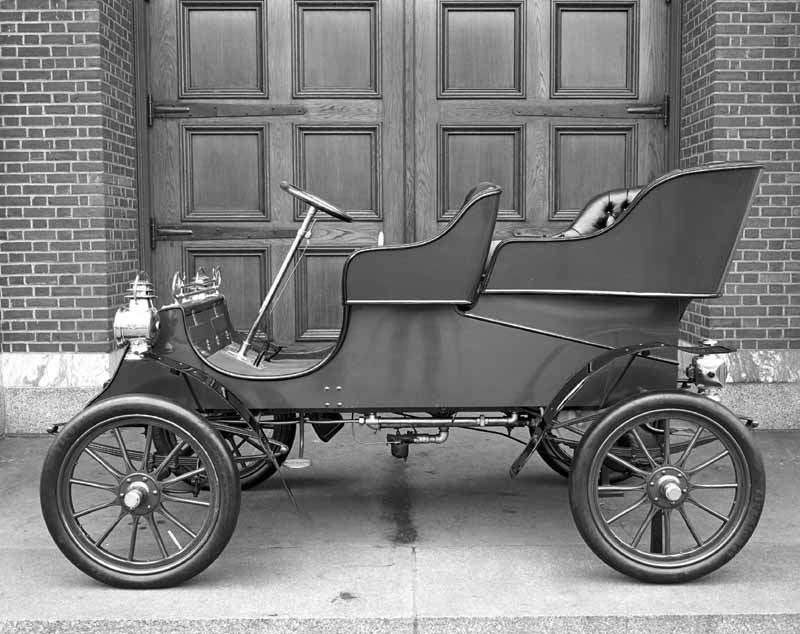 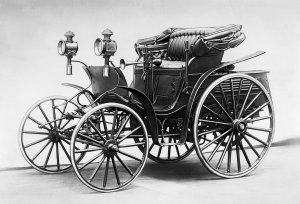 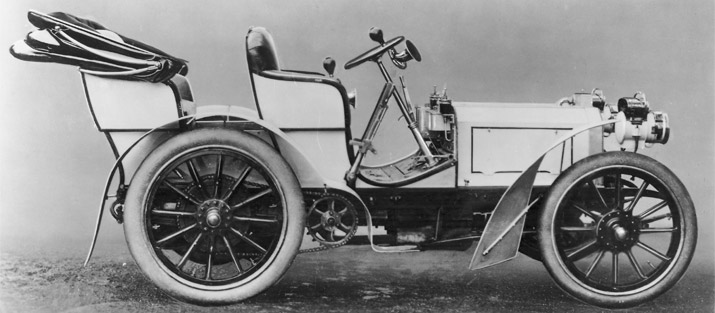 Миссионер Фердинанд Фербист
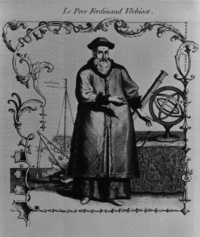 В 1668 г. Ему в голову пришла идея поставить паровую машину на четырехколесную тележку, а вырывающийся из котла пар направить на колесо с лопатками. Пар, поступавший под высоким давлением из нагретого котла, толкал колесо с лопастями, его ось крутила, ведущие колеса и тележка ехала. Для возможности поворачивать сзади к ней через примитивный шарнир прикреплялось пятое колесо. Длина «автомобиля» Фербиста составляла лишь 600 миллиметров. То была всего-навсего механическая игрушка, изготовленная для сына китайского императора
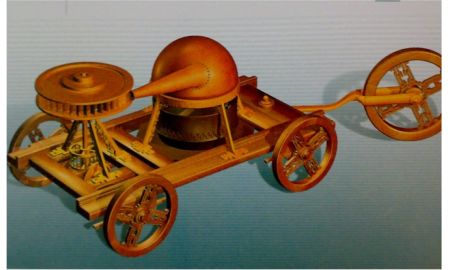 Математик и физик Исаак Ньютон
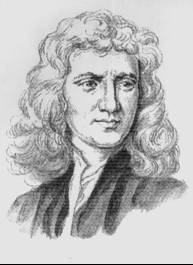 В одном из своих трудов по механике, написанном в 1680 году, Исаак Ньютон описал экипаж, движущейся благодаря реактивной силе пара. То есть в паровом автомобиле Ньютона был применен несколько иной принцип движения, чем предложенный Фербистом
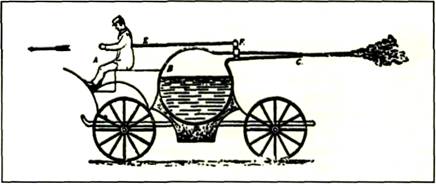 Офицер Никола Жозеф Кюньо
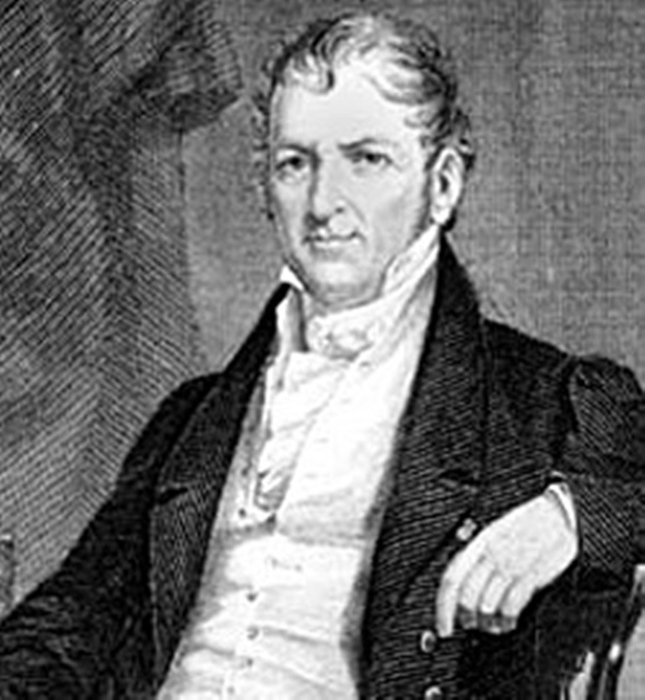 Французский артиллеристский офицер построил 
трехколесную паровую машину «движимой действием 
водяного пара, образуемого огнем». Повозка была на 
трёх деревянных колесах — одно впереди и два позади; 
она была снабжена небольшим паровым котлом и 
машиной с вертикальным паровым цилиндром, 
вращающей переднее колесо, снабженное зубцами
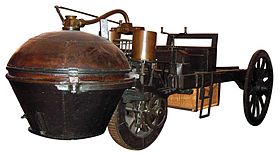 Механик Уильям Мердок
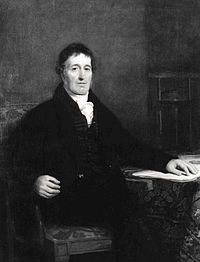 В 1786 году Уильям продемонстрировал модель трехколесной повозки высотой около 0,5 м с маленьким паровым котлом, под которым зажигалась Спиртовка. Вертикально на котле был установлен цилиндр шток которого передавал поступательное движение на ось с помощью шатуна.
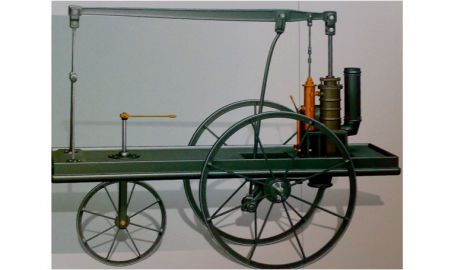 Начало истории
Карл Бенц и Готлиб Даймлер
Официальная история автомобиля насчитывает 130 лет. А у истоков стояли
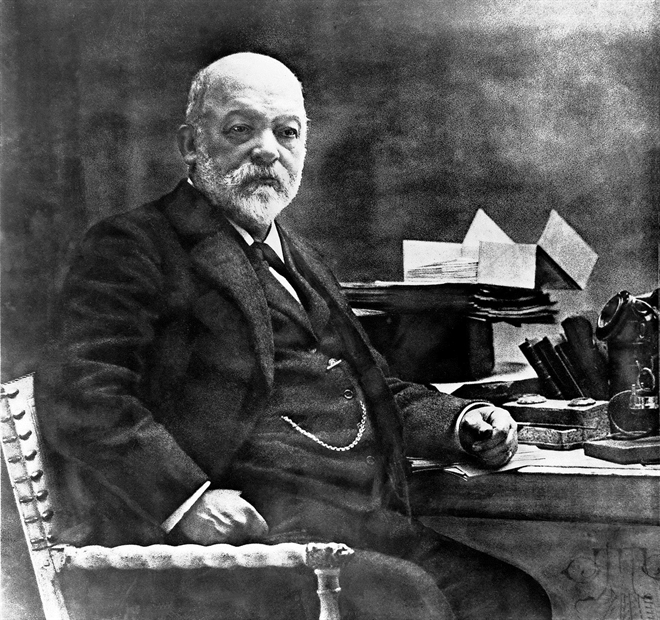 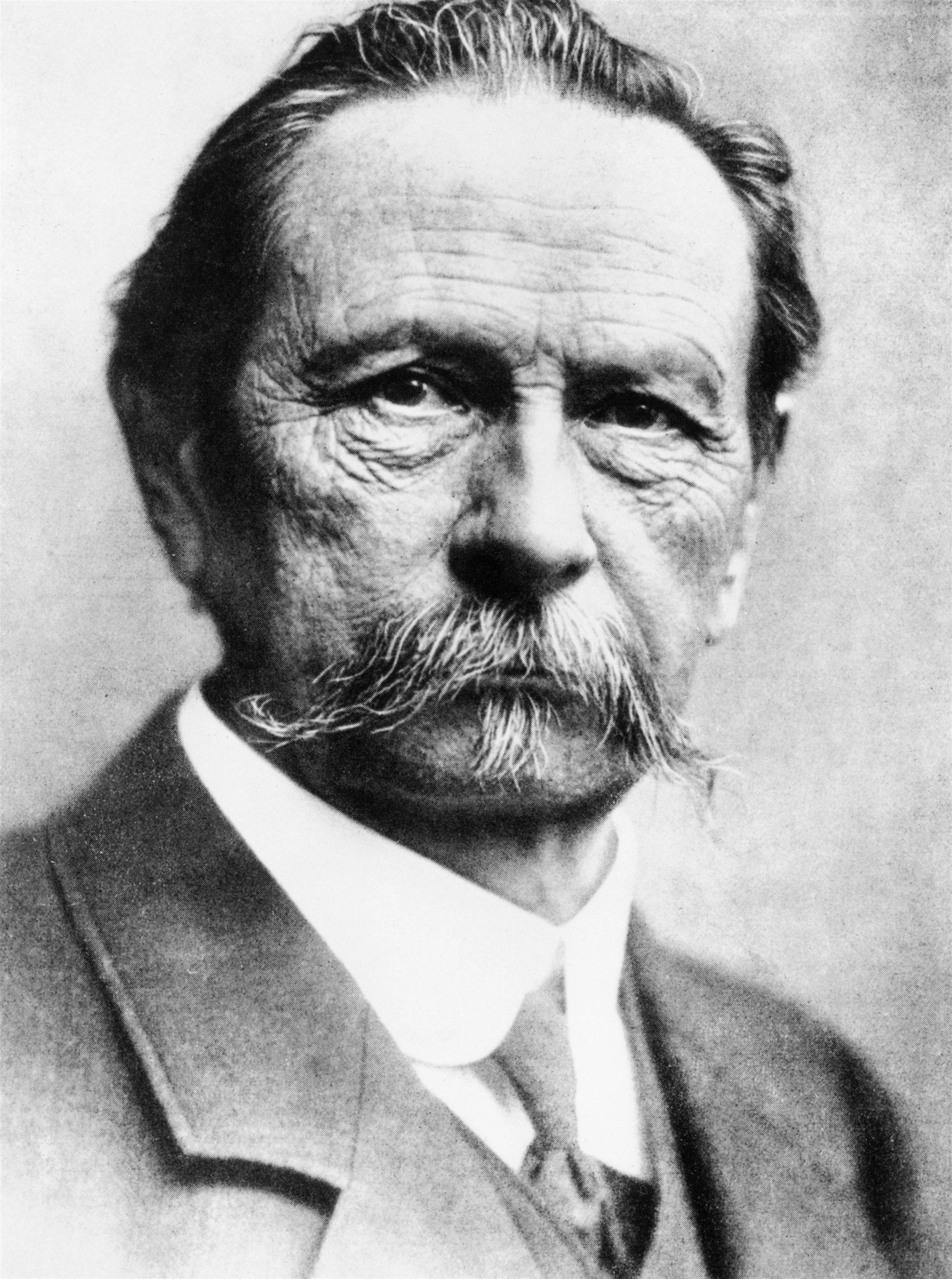 Карл Фридрих Михаэль Бенц
Готлиб Вильгельм Даймлер
Мировой славой общество моторов «Даймлер» обязано главным образом своим моторам и автомобилям «мер­седес», послужившим прототипом всем другим современным автомоби­лям. Daimler Motoren Gesellschaft (DMG) ведет свое происхождение от основанной 1.03.1890 г. инженером Готлибом Даймлером в Каннштатте испытательной мастерской по произ­водству небольших мощных двигате­лей для использования на земле, в небе и на море.
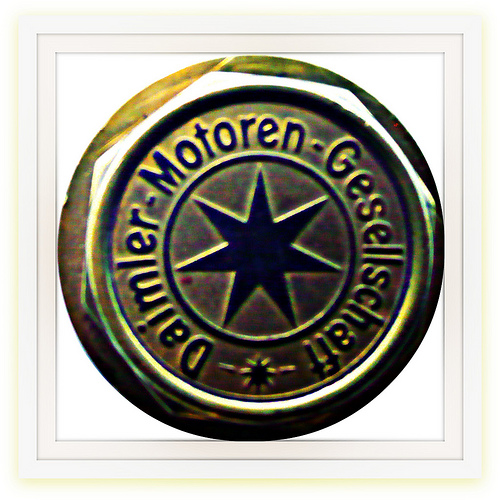 В 1899 г. был выпущен первый автомобиль фир­мы DMG «мерседес», названный по имени дочери совладельца компании Эмиля Елинека, в те годы ведущего конструктора фирмы.
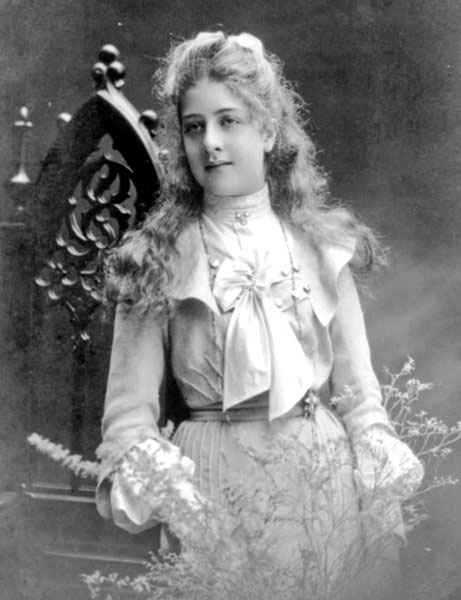 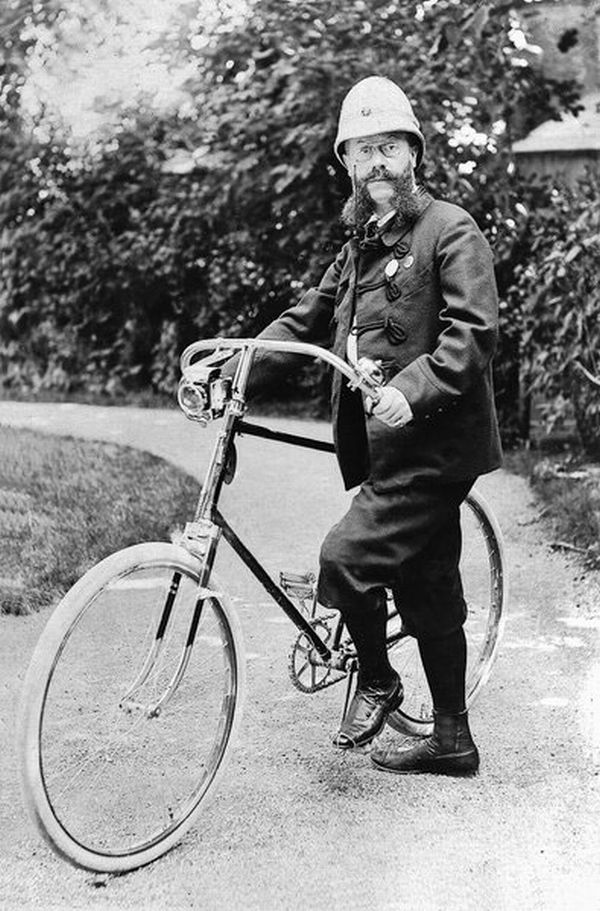 Эмиль Елинек
Та самая Мерседес… (Адрианне Марриэте Рамоне Елинек)
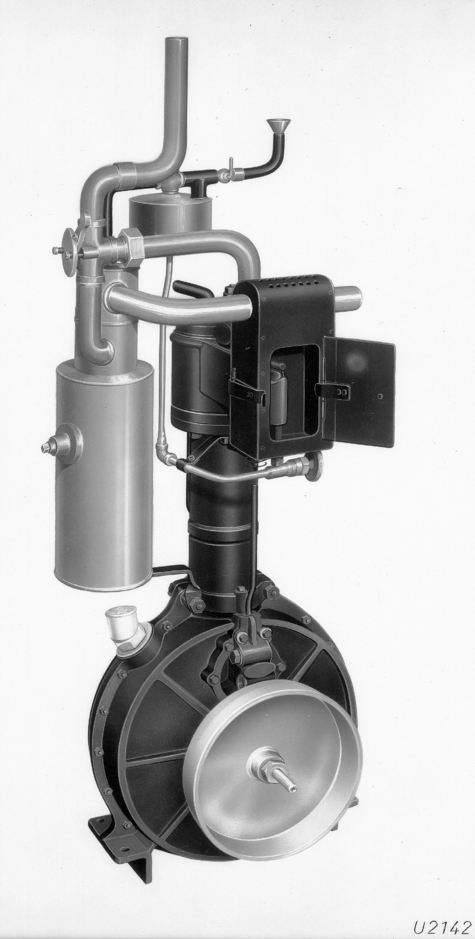 Изобретатели Готлиб Даймлер, Вильгельм Майбах и Николаус Отто решили, что топливом для их двигателя должен быть продукт перегонки нефти, был выбран наиболее воспламеняющийся бензин. Выбор в его пользу был продиктован способностью этого нефтеперегонного продукта испаряться при низких температурах. Именно для этого двигателя Даймлер и Майбах изобрели калильную свечу, поджигающую топливно-воздушную смесь.
В 1885 г. Они разработали карбюратор и сконструировали первый двигатель.
1886 год – первый четырехколесный автомобиль
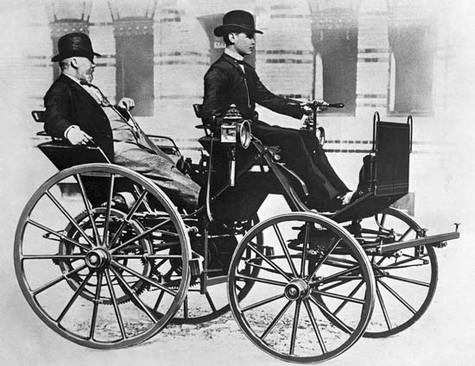 Даймлер и Майбах 8 марта 1986 г. Привезли к дому карету, сказав соседям, что это подарок госпоже Даймлер на день рождения. На эту карету Майбах установил двигатель тмощностью 1,5 л.с. И ременную передачу к колесам. Таким был первый четырехкорлесный самодвижущийся со скоростью 16 км/ч  экипаж
Успехи Карла Фридриха Михаэля Бенца
В своей мастерской Карл Бенц приступил к созданию новых двигателей внутреннего сгорания. 31 декабря 1878 года он получил патент на двухтактный бензиновый двигатель.
Вскоре Карл Бенц запатентовал все важные узлы и системы будущего автомобиля: акселератор, систему зажигания, работающую от батареи и свечу зажигания, карбюратор, сцепление, коробку передач и водяной радиатор охлаждения.
В 1882 году организовал акционерное предприятие «Gasmotoren Fabrik Mannheim», но уже в 1883 году покинул его. В том же году на основе велосипедной мастерской организовал компанию «Benz & Company Rheinische Gasmotoren-Fabrik», известную также как «Benz & Cie». Компания начала производить и продавать бензиновые двигатели. Здесь же Бенц сконструировал свой первый автомобиль.
Первый автомобиль Карла Фридриха Михаэля Бенца
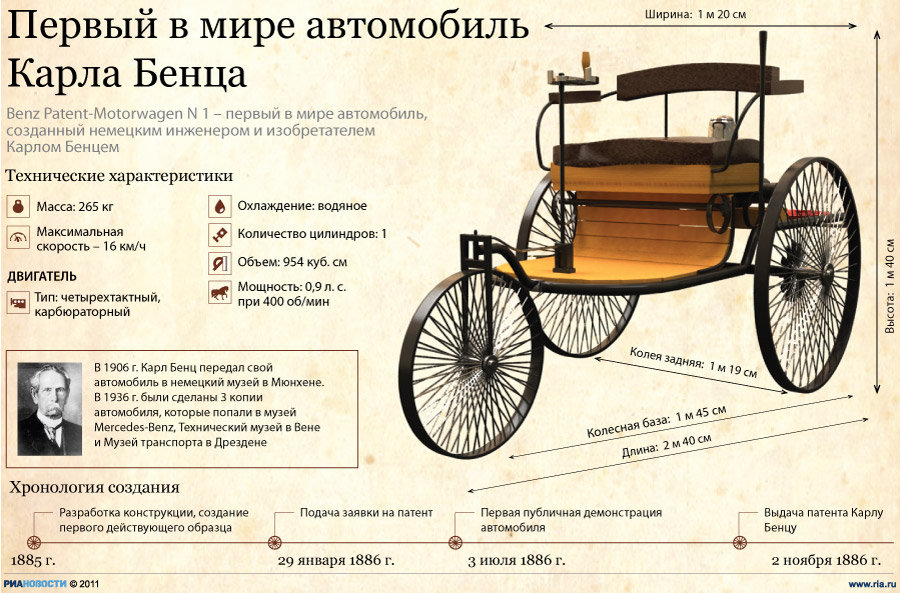 http://ria.ru/infografika/20110703/396059363.html
В 1926 году компания Бенца объединилась с DMG Готлиба Даймлера. Новый автопроизводитель стал называться Daimler-Benz, а все автомобили получили название Mercedes-Benz - в честь Карла Бенца и лучшей машины Даймлера - Mercedes.
Двигате­ли для использования на земле, в небе и на море.
Этот лозунг стал основой для знаменитой трехко­нечной звезды — логотипа современ­ной компании Mercedes- Benz.
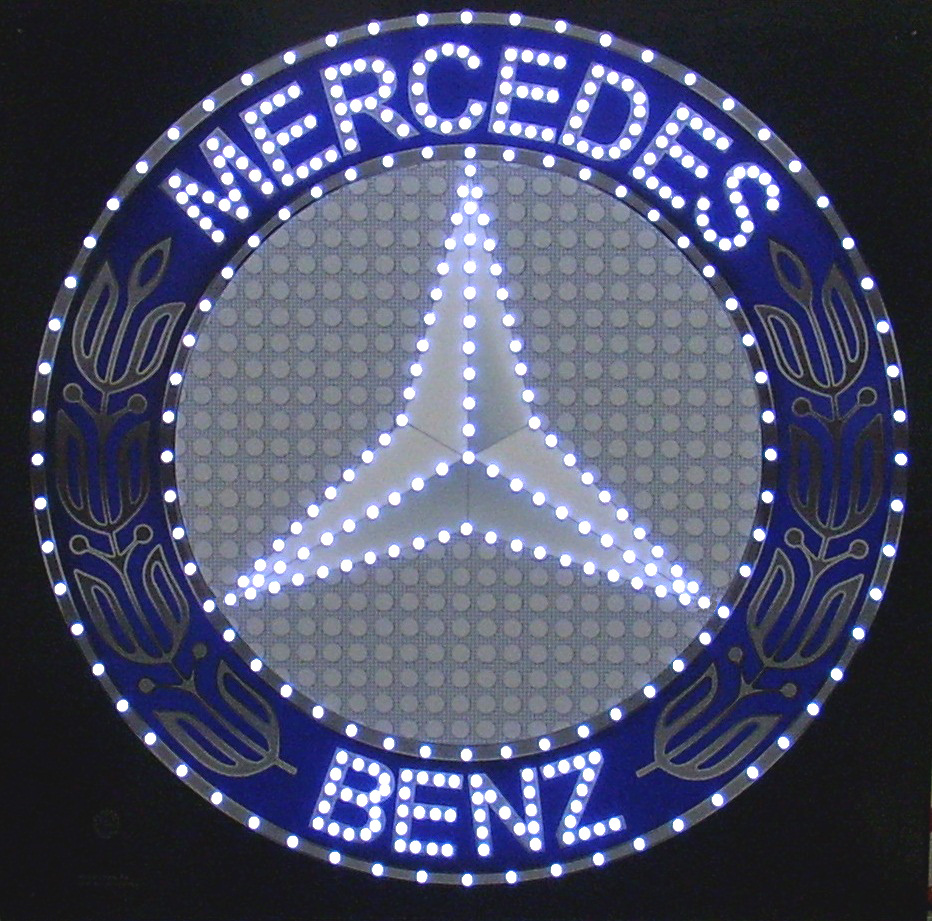 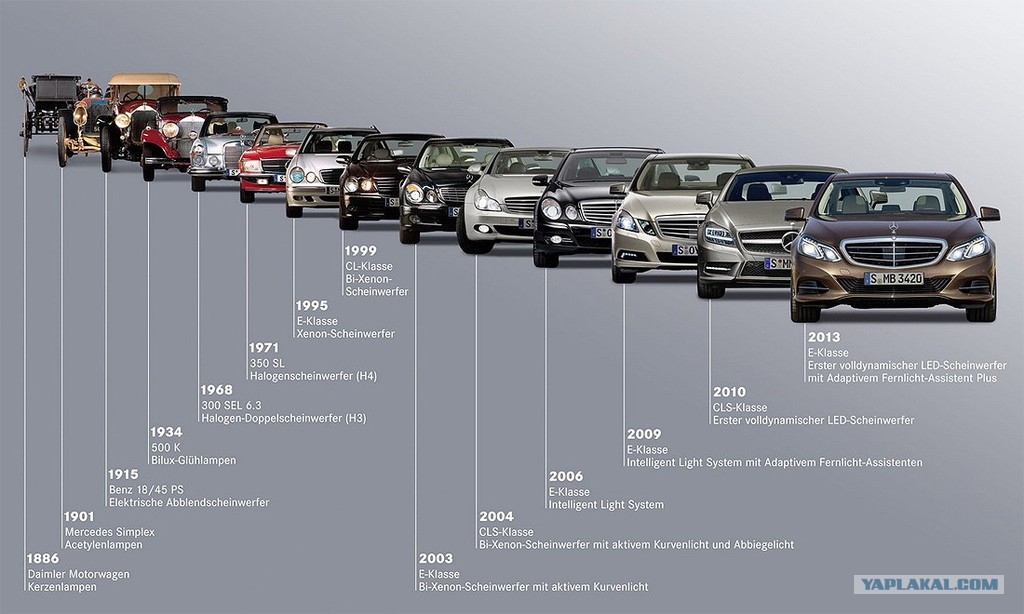 Эволюция автомобиля
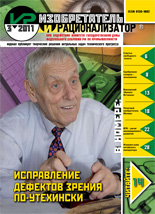 Презентация создана на материале журнала Изобретатель и рационализатор. – 2011. - № 3.
Веб-сайт:    http://www.i-r.ru/